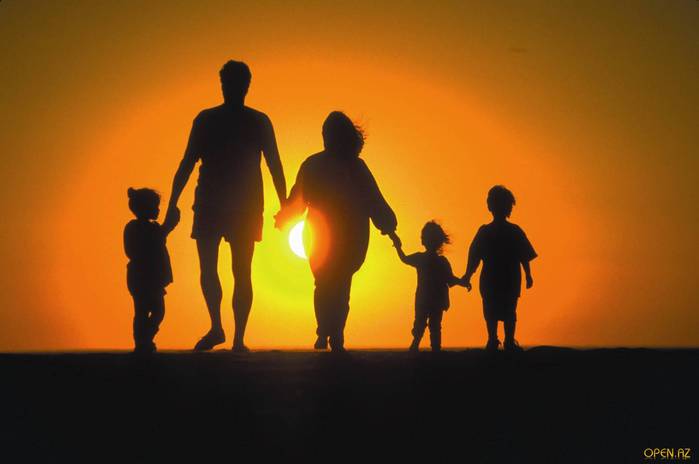 СЕМЬЯ
Семья — это та первичная среда, где человек должен учиться творить добро.
Сухомлинский В. А.
Составила: Антонова Е. В.
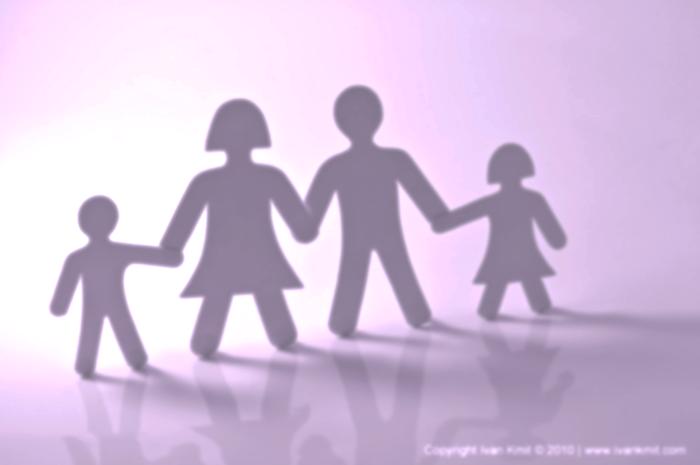 Семья – это малая социально-психологическая группа, члены которой связаны брачными или родственными отношениями, общностью быта и взаимной моральной ответственности.
«Семья –  это открытая, живая, развивающая система, функционирующая благодаря взаимосвязанному действию двух законов: закона поддержания гомеостаза и закона отклонений от гомеостаза».                            
                                                                                     Э. Г. Эйдемиллер
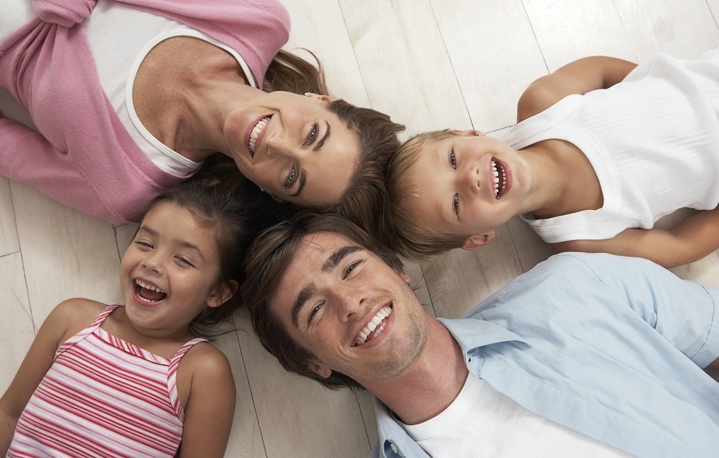 Главные признаки семьи
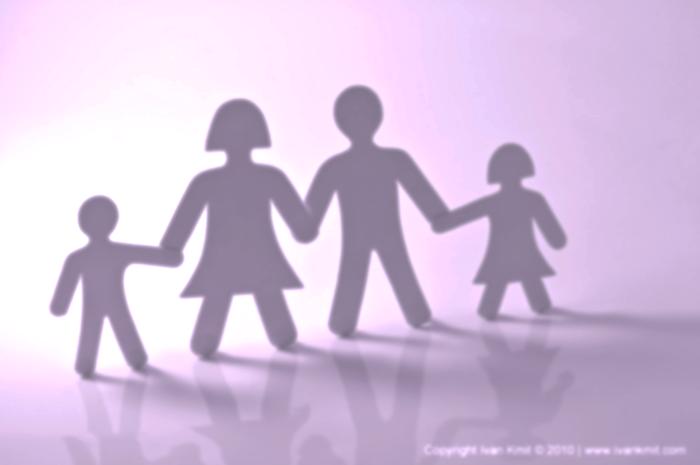 совместное проживание
наличие общих детей 
(в большинстве случаев)
наличие материальной и моральной общности
СЕМЬЯ
соблюдение прав и обязанностей, которые предусматривает законодательство
Взаимная поддержка членов семьи
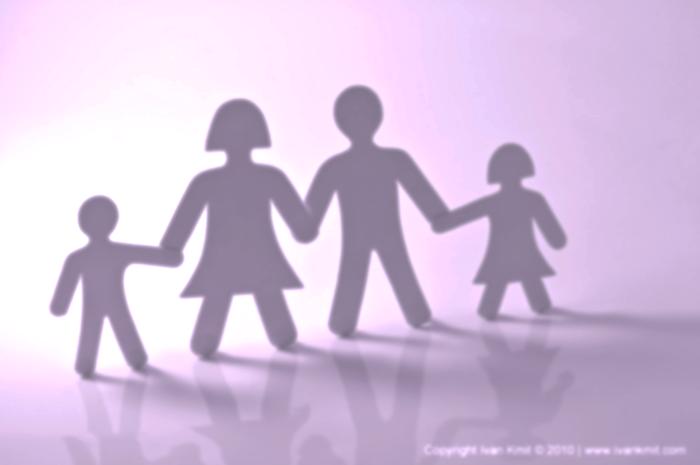 Чтобы удовлетворить потребности членов семьи, необходимо обладать определенными ресурсами, которые смогут обеспечить развитие личности, а также его жизнедеятельность. 
Ресурсы семьи - это материальные, денежные и производственные средства, возможности, ценности и источники доходов.
Ресурсы семьи
Технологи-ческие ресурсы. 

Используется технология ремонта, технология приготовления пищи и т.д.
Финансовые ресурсы. 

Включают в себя деньги, ценные бумаги, банковские счета и т.п.
Трудовые ресурсы. 

Подразумевают под собой членов семьи с их возможностью вести домашнее хозяйство
Материаль-ные ресурсы. 

Включают в себя любую недвижимость, бытовую технику и транспортные средства передвижения.
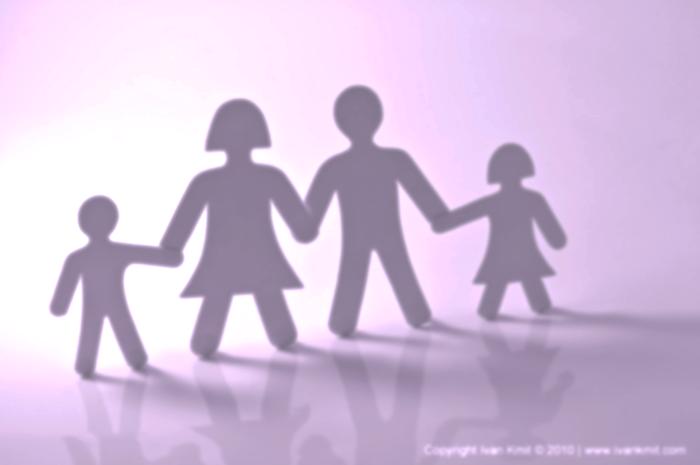 Виды семей
Брак одного мужчины с несколькими женщинами или наоборот
Брак одного мужчины и одной женщины
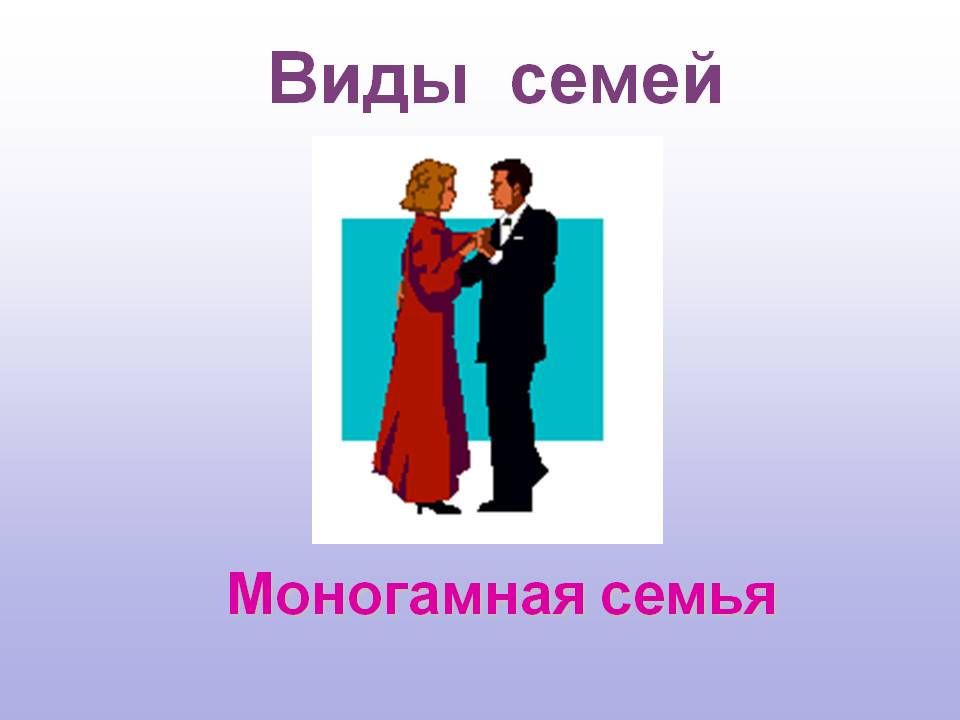 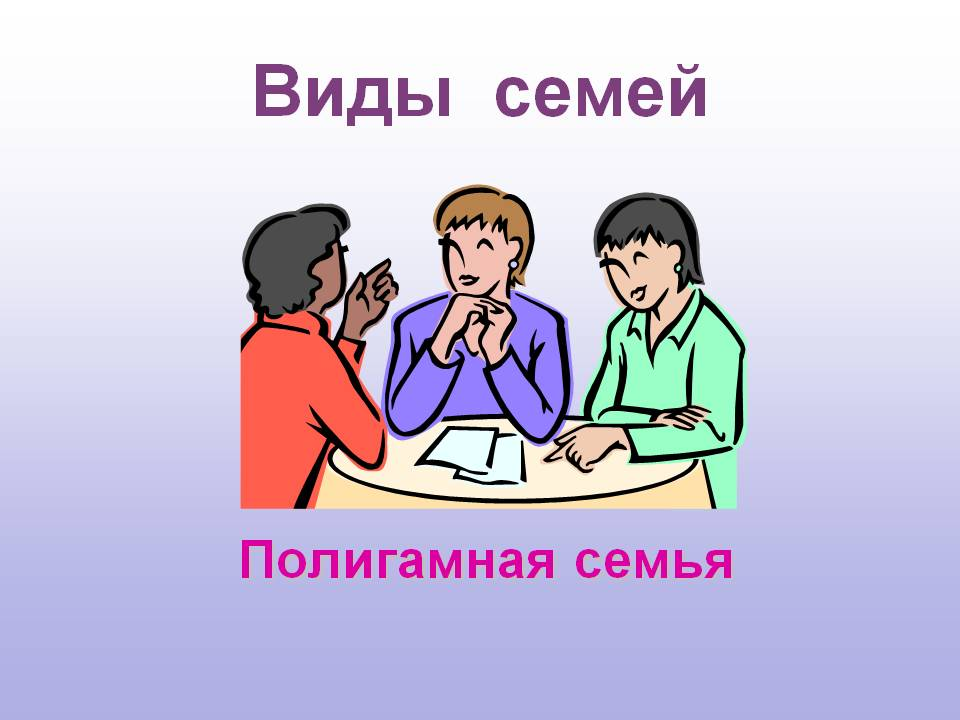 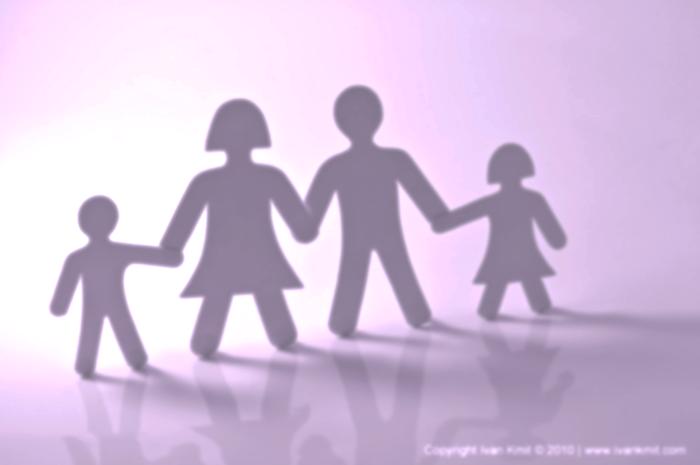 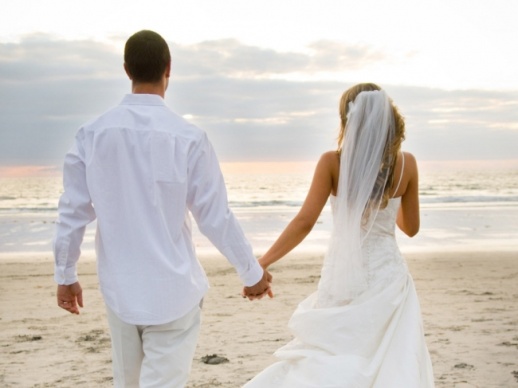 Этапы развития семьи
Формирование семьи.
Семья ждущая ребенка семья с младенцем.
Семья с ребенком –дошкольником.
Семья школьника.
Семья с ребенком старшего школьного 
    возраста.
Семья со взрослым входящим в мир ребенком
     (профессия, место жительства).
Семья со средним возрастом «пустое гнездо».
Постаревшая семья (дети помогают родителям)
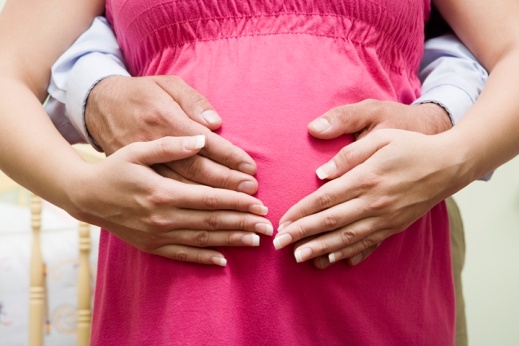 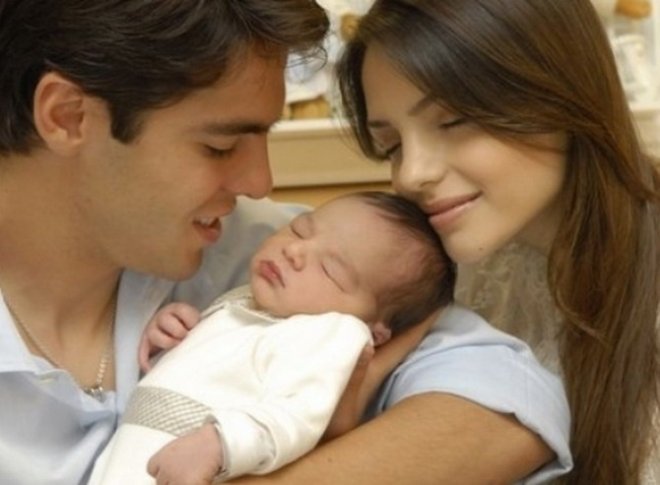 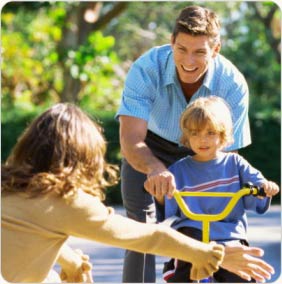 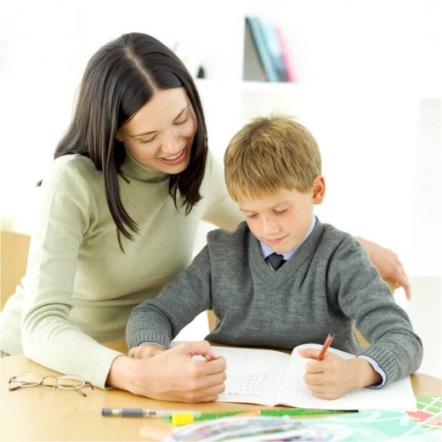 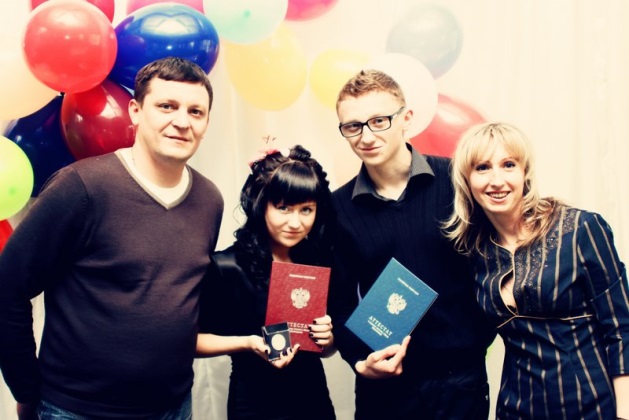 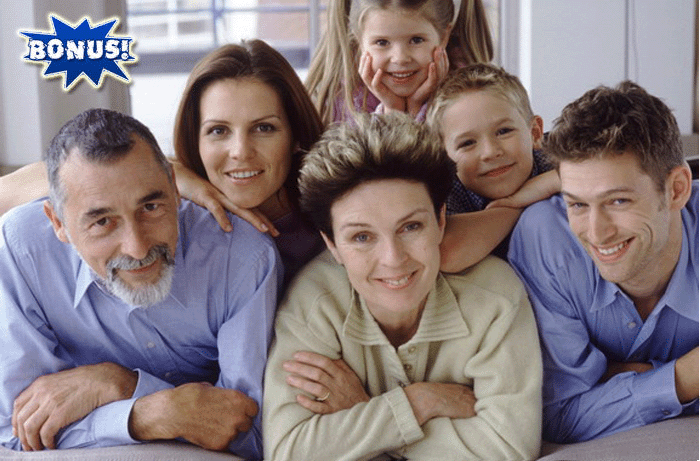 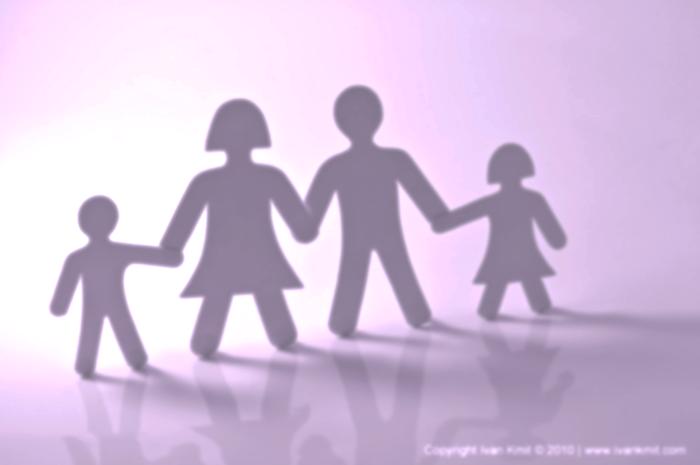 Функции семьи – это жизнедеятельность семьи непосредственно связанная с удовлетворением потребностей ее членов.
Воспитательная (удовлетворение индивидуальных потребностей в отцовстве и материнстве).
Хозяйственно-бытовая (удовлетворение материальных потребностей членов семьи).
Эмоциональная (удовлетворение ее членами потребностей в симпатии, уважении, признании и т. д.).
Репродуктивная (воспроизведение рода – детородная функция).
Сексуально-эротическая – удовлетворение сексуально-эротических потребностей членов семьи.
Социальная – унаследование статуса, фамилии, имущества и прочие.
Коммуникативная – общение внутри семьи вне семьи.
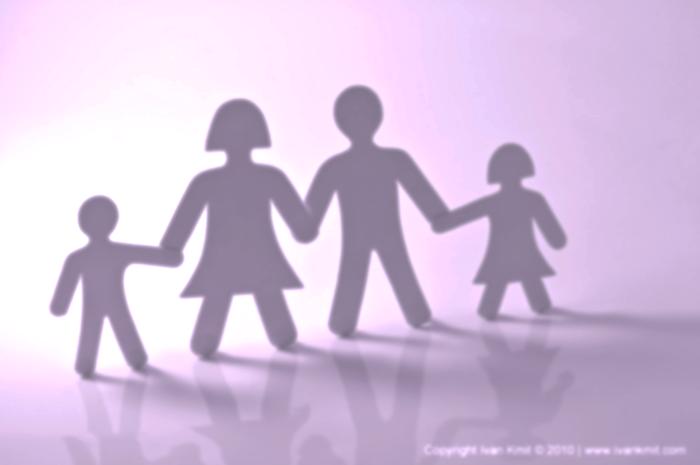 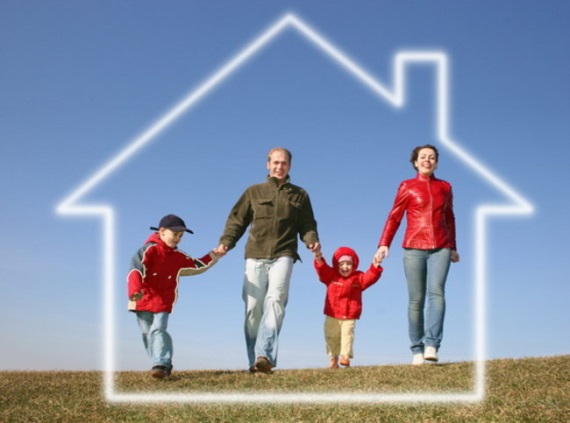 Функции семьи
Отражают систему 
  взаимодействия
Личности и семьи
Семьи и общества
Цель
Социальные
Удовлетворение разнообразных потребностей членов семьи
Индивидуальные
По отношению к обществу
По отношению к личности
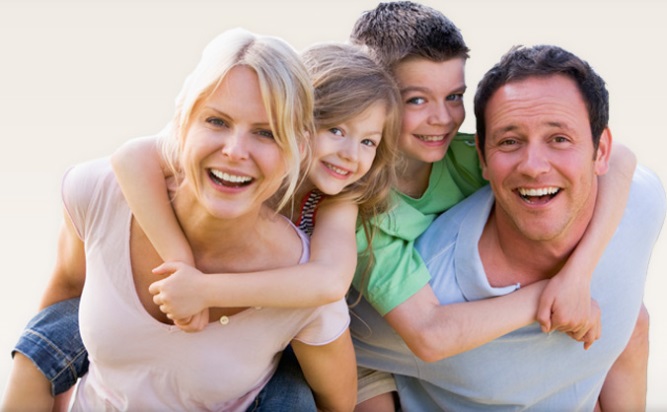 Эмоциональная
Репродуктивня
Экономическая
Функция первичного социального контроля
Социализации
Защитная
Досуговая
Хозяйственно-бытовая
Социально-статустная
Духовно-нравственная
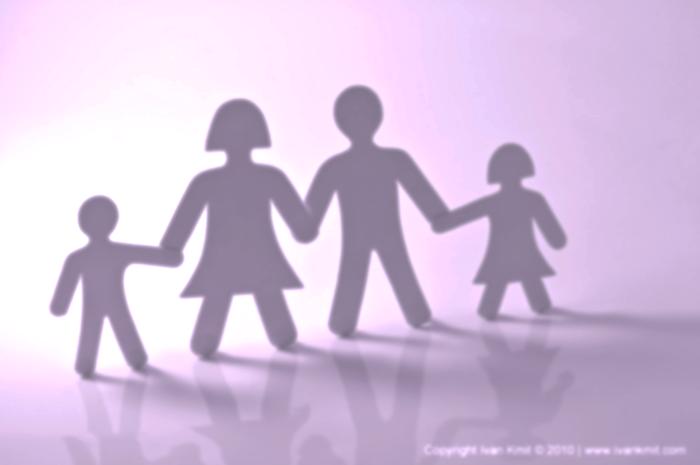 Нарушение функций семьи - это такие особенности ее жизнедеятельности которые затрудняют или препятствуют выполнению семьей ее функции.
Благополучные  семьи: их проблемы вызваны внутренними противоречиями и конфликтами, которые связаны с изменяющимися условиями жизнедеятельности в социуме: с чрезмерным стремлением защитить друг друга, помочь другим членам семьи.
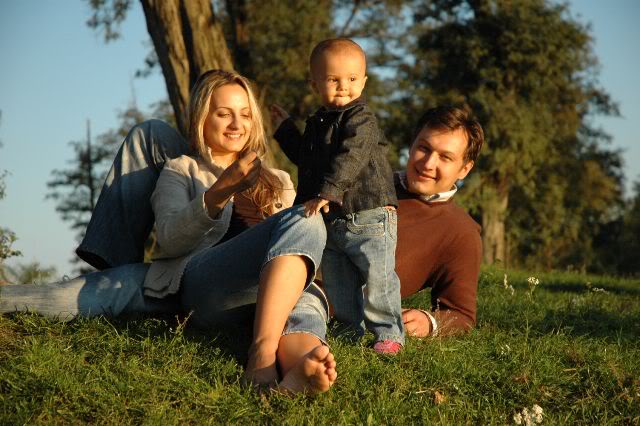 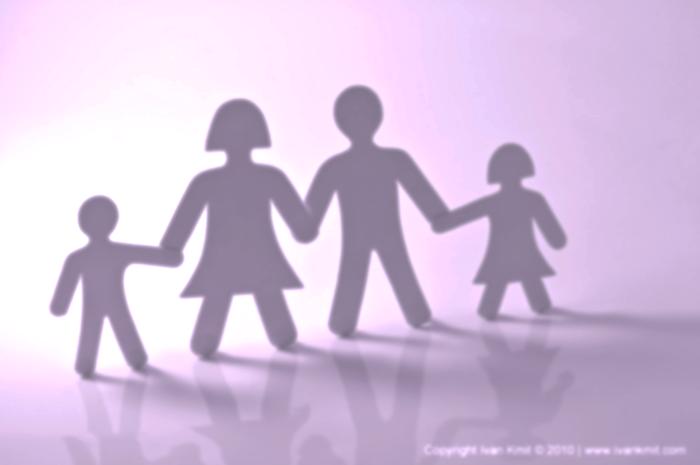 Неблагополучные семьи: психологические проблемы возникают из-за неудовлетворения потребностей одного или нескольких членов семьи под воздействием сверхсильных внутрисемейных жизненных факторов.
Главная проблема - положение ребенка в семье и отношение к нему родителей.
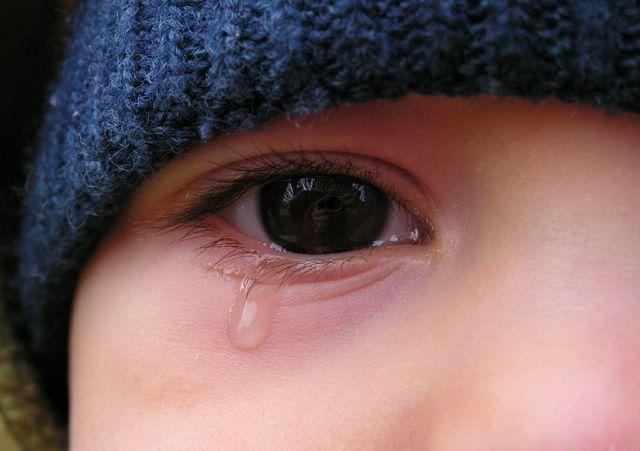 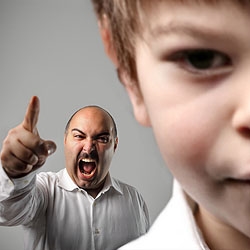 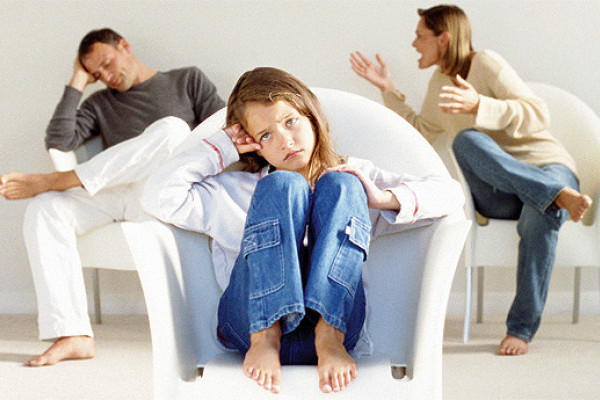 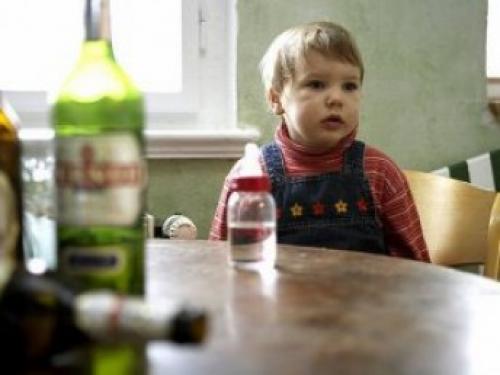 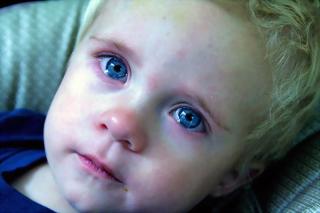 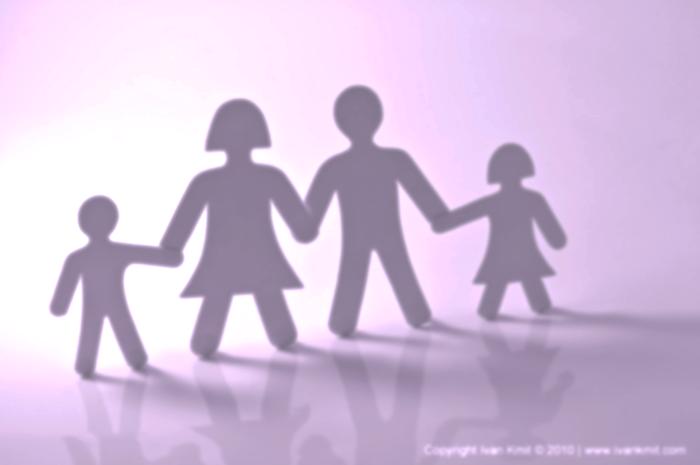 Неблагополучные семьи
Конфликтные семьи (во взаимоотношениях супругов и детей есть сферы, в которых интересы, потребности, намерения и желания членов семьи приходят в столкновение, порождая сильные и продолжительные отрицательные эмоциональные состояния).

Кризисные семьи (члены семьи занимают непримиримые, и даже враждебные позиции по отношению к друг другу, не соглашаясь ни на какие уступки или компромиссные решения).

Проблемные семьи (для них характерно появление особо трудных ситуаций, способных привести к распаду брака).
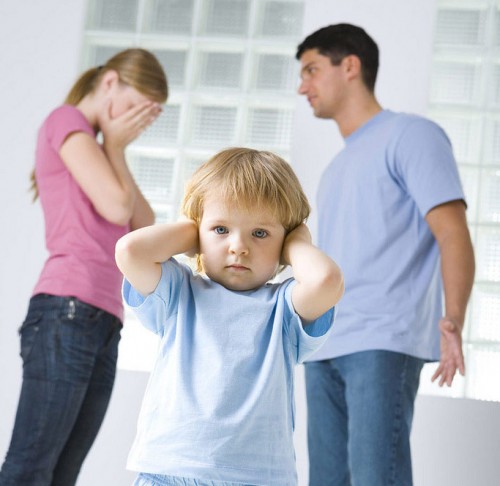 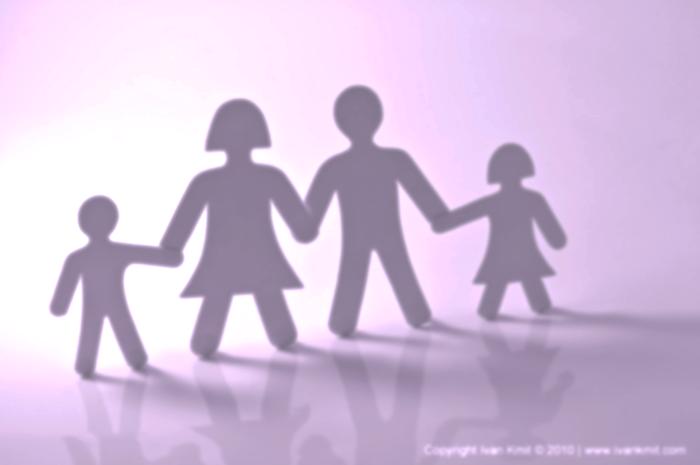 Типы семейного воспитания
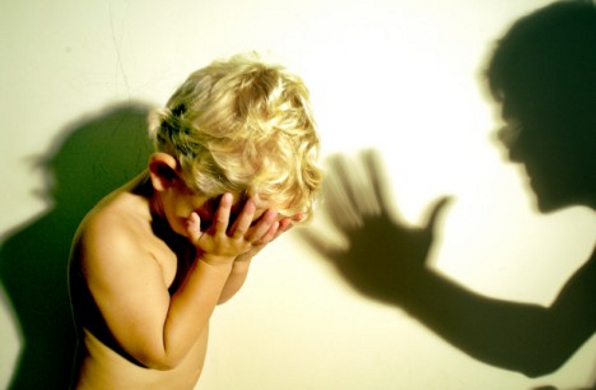 Воспитание по типу «Золушки» – открытая демонстрация негативных эмоций по отношению к ребенку.






Воспитание в условиях повышенной моральной ответственности – сочетание высоких требований с недостатком внимания к ребенку, меньшей заботой о нем.
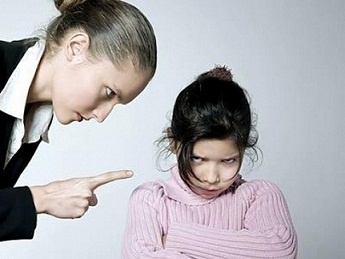 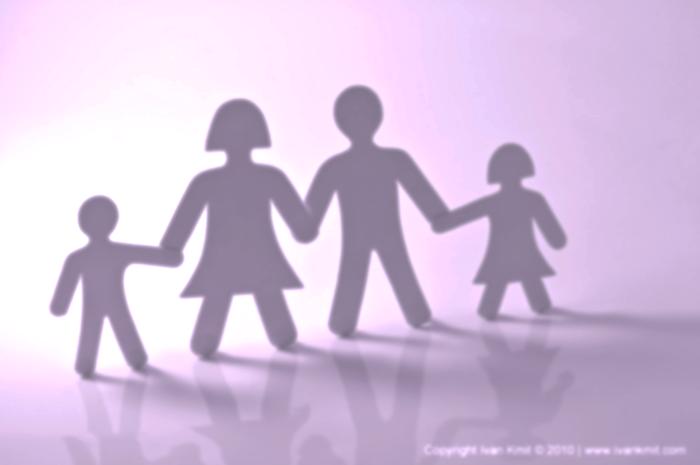 Типы семейного воспитания
Гиперсоциальное воспитание – тип воспитания, встречающийся в семьях с высоким социальным положением в обществе, то есть зависящих от социальной оценки: «Все должно быть правильно и культурно, как у людей».



Тревожно-мнительное воспитание – родительская любовь перерастает в страх потерять любимого (единственного) ребенка.

.
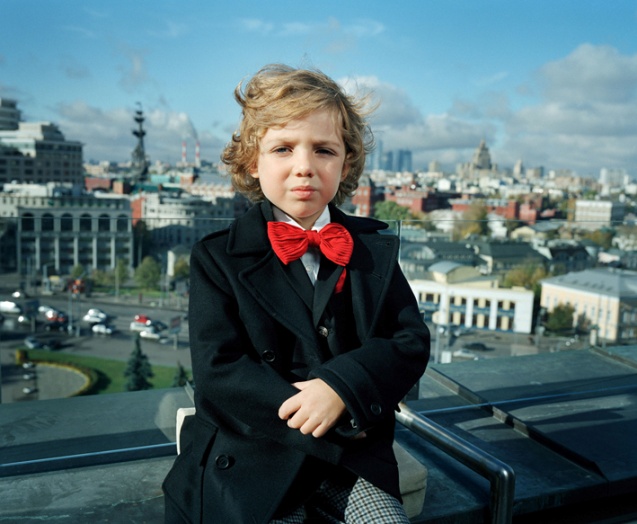 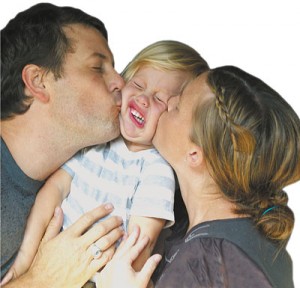 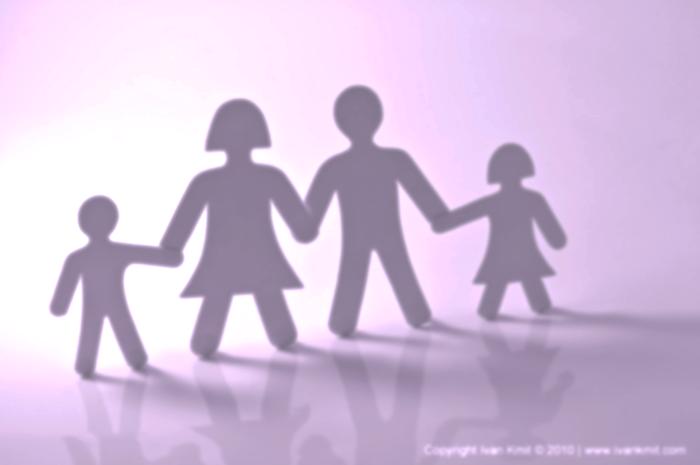 Типы семейного воспитания
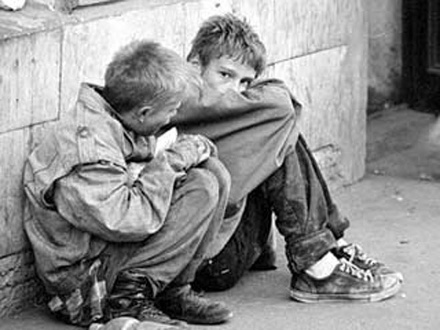 Гипоопека (гипопротекция) – недостаток опеки и контроля, истинного интереса и внимания к делам ребенка.




Воспитание в культе болезни – преувеличение физической слабости ребенка.


Жестокое отношение к детям – главным средством воспитания является физическое или моральное  (унижение ,ограничение свободы и т. п.), наказание.


Противоречивое воспитание  -  неустойчивость и резкая смена стиля, приемов воспитания, формирующих у ребенка  упрямство и безразличие к требованиям.
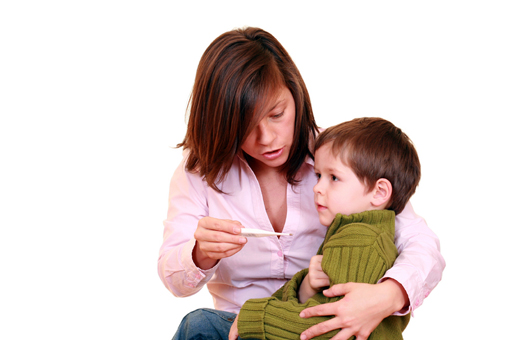 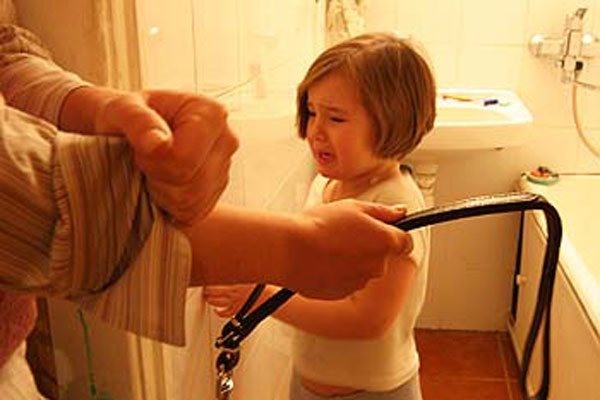 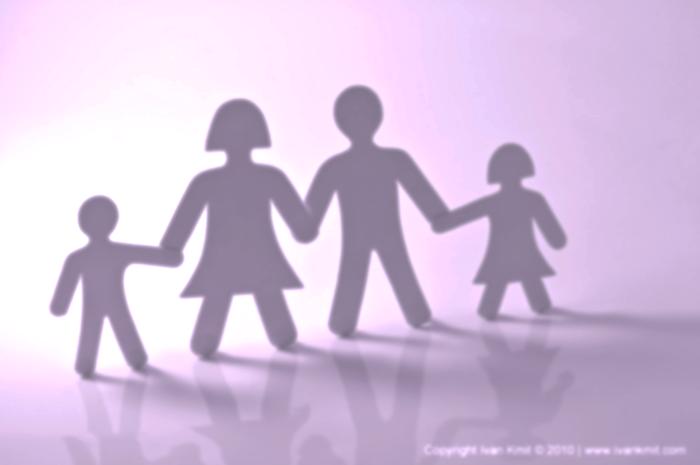 В результате неправильного семейного воспитания родители навязывают детям роли, которые Э Г Эйдемиллер назвал патологизирующими детскими ролями. Условно детские патологизирующие роли в семье делятся на две группы:
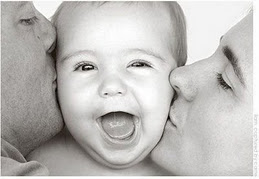 положительные роли («кумир семьи», «роль паиньки», «болезненный ребенок»);



отрицательные роли («ужасный ребенок», «роль Золушки»).
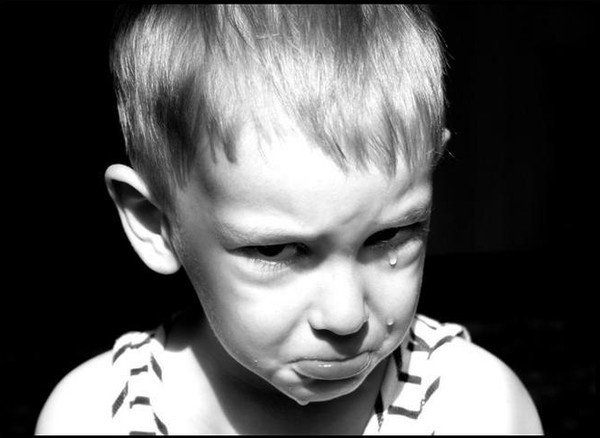 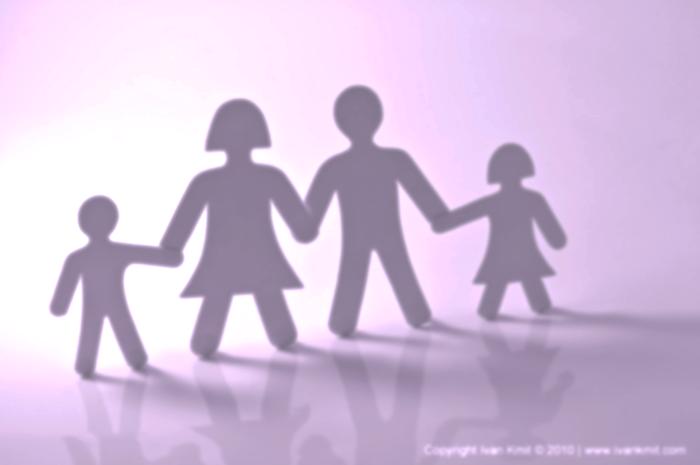 Спасибо за внимание
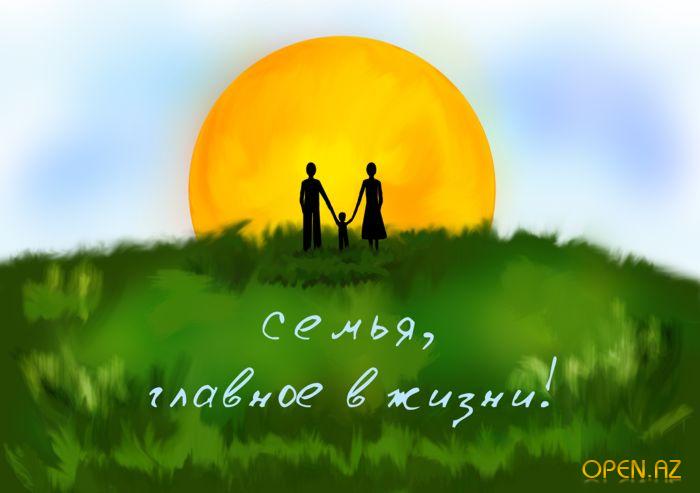